Drechsler-palotaBudapest 2024.08.25.
szerző: Nagypál Szilvia
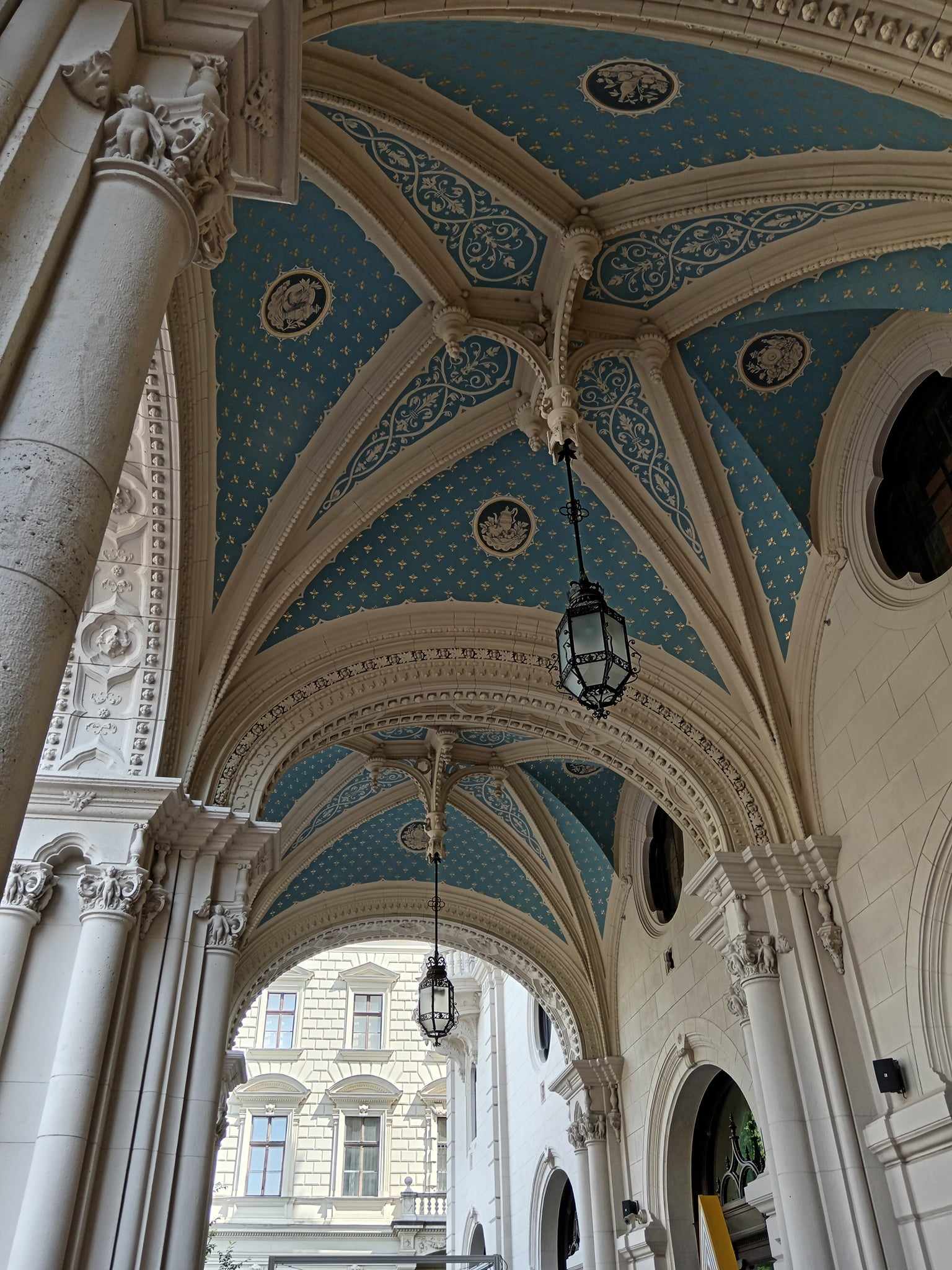 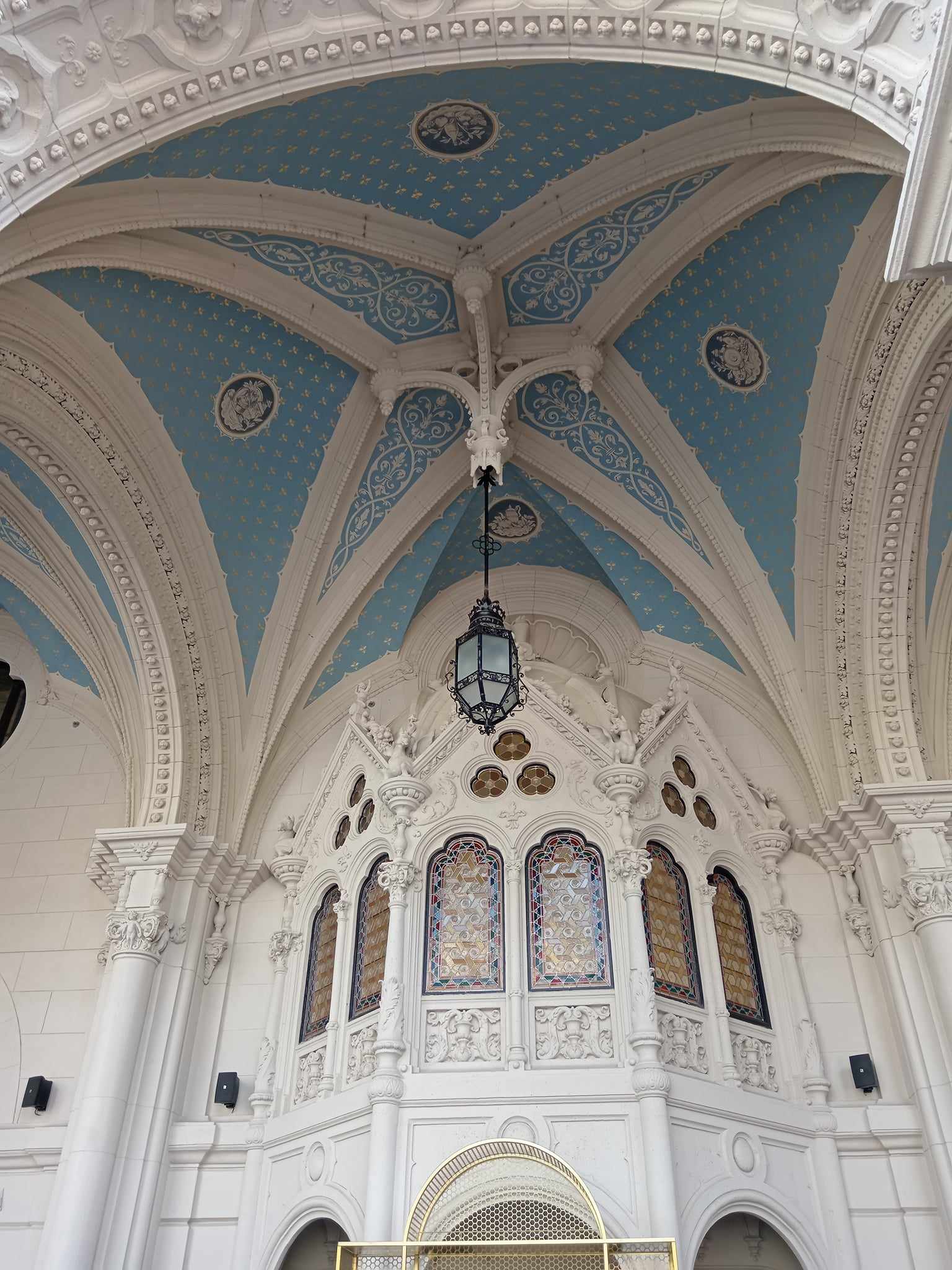 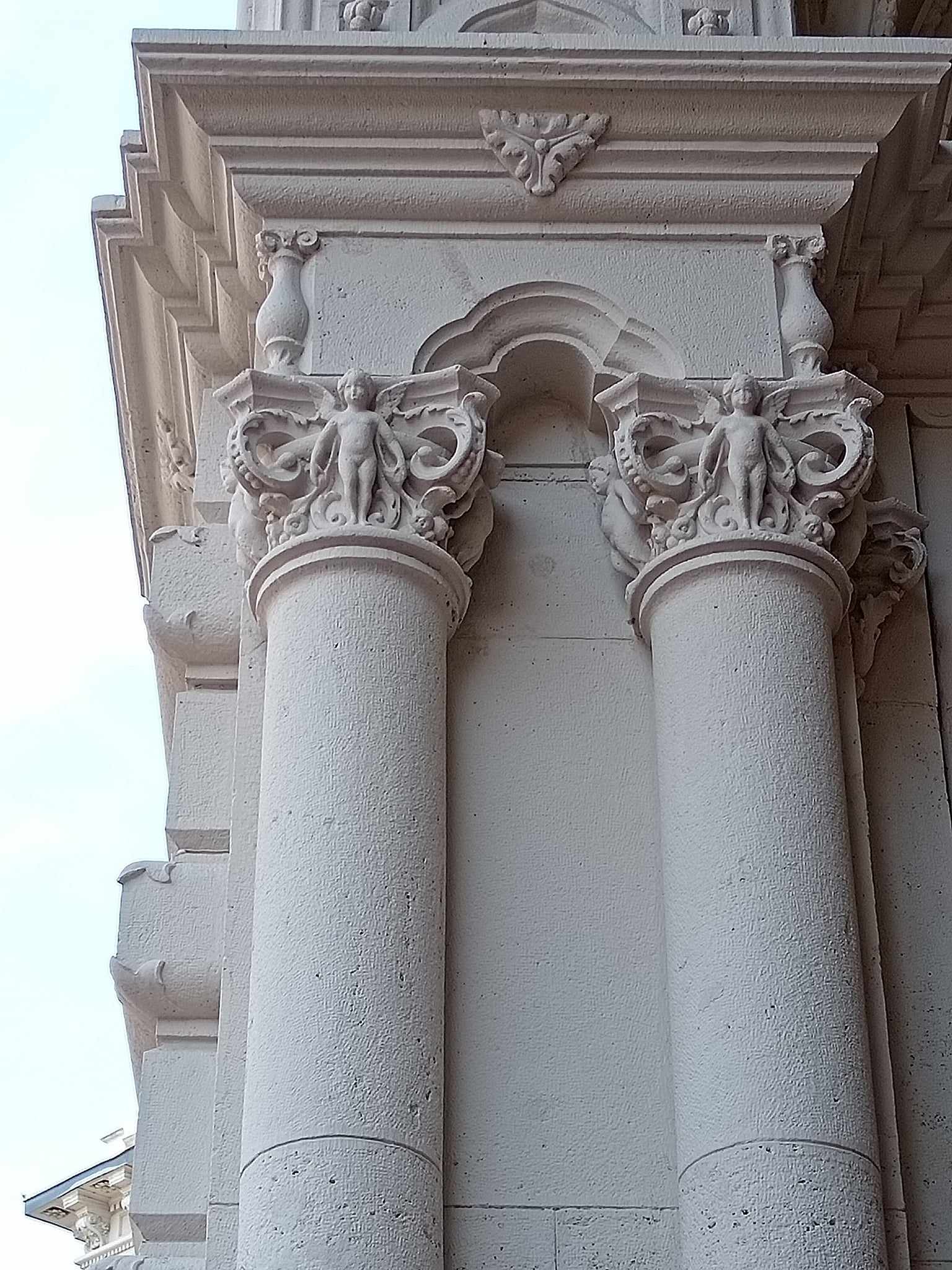 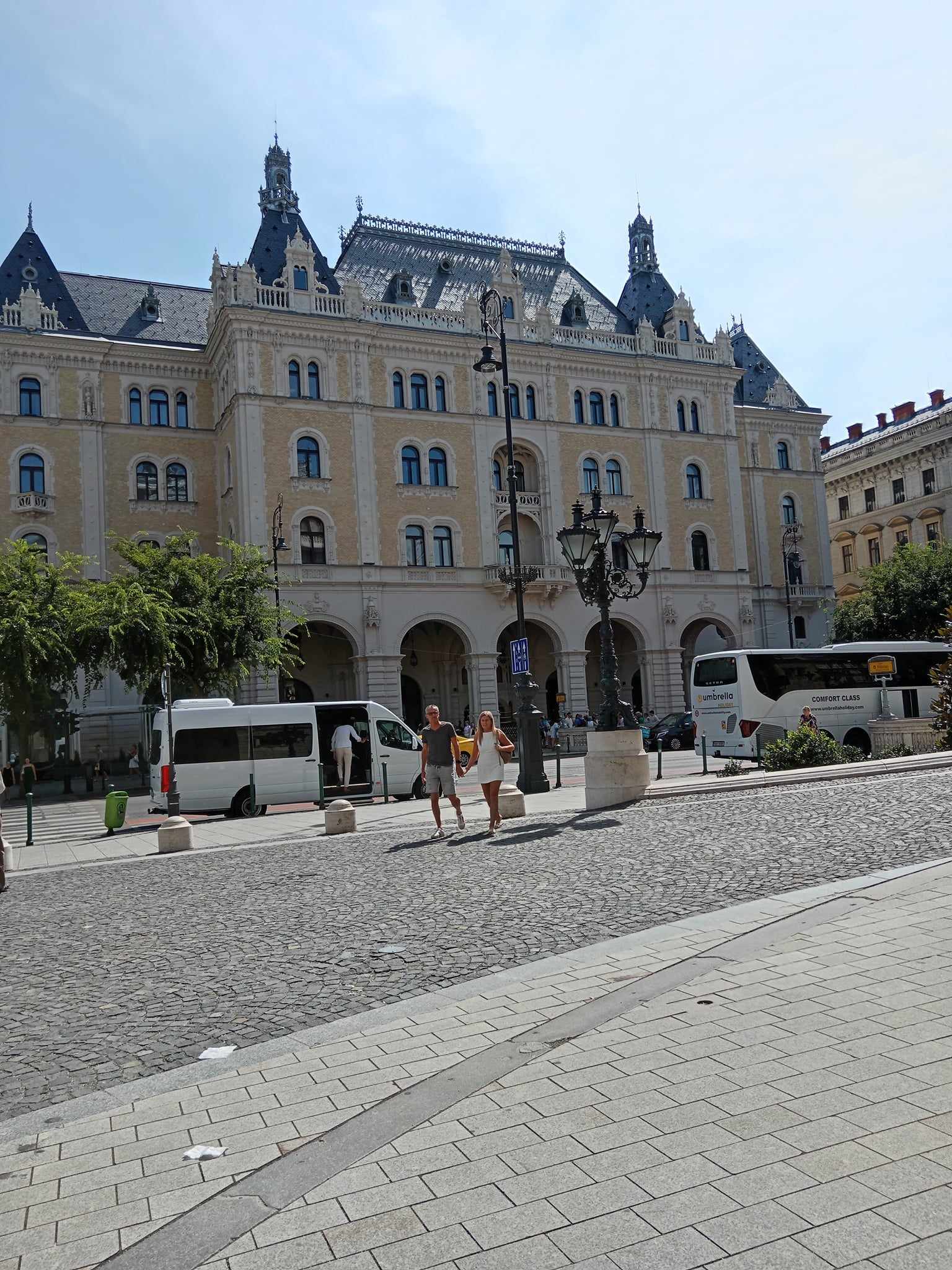 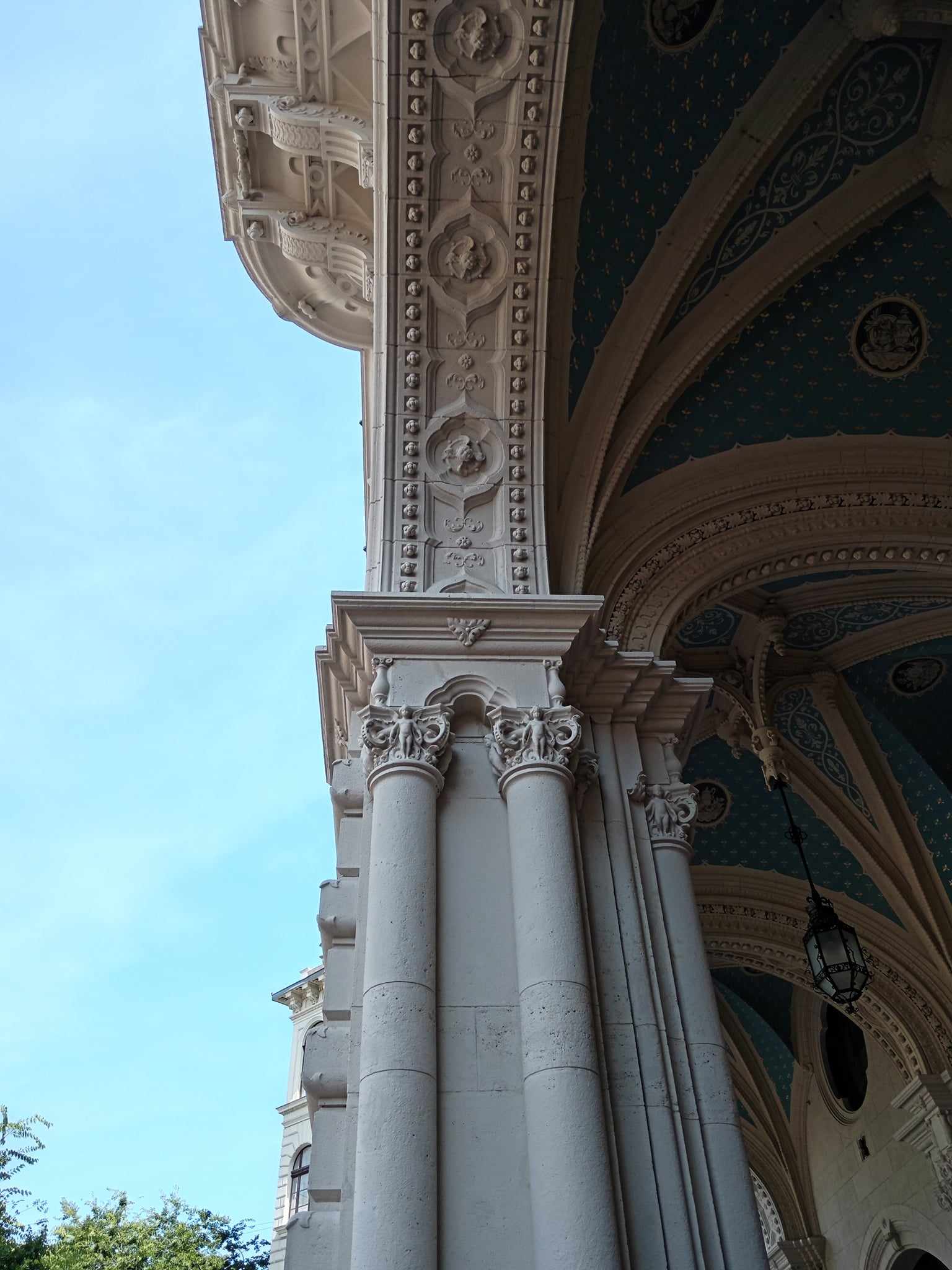 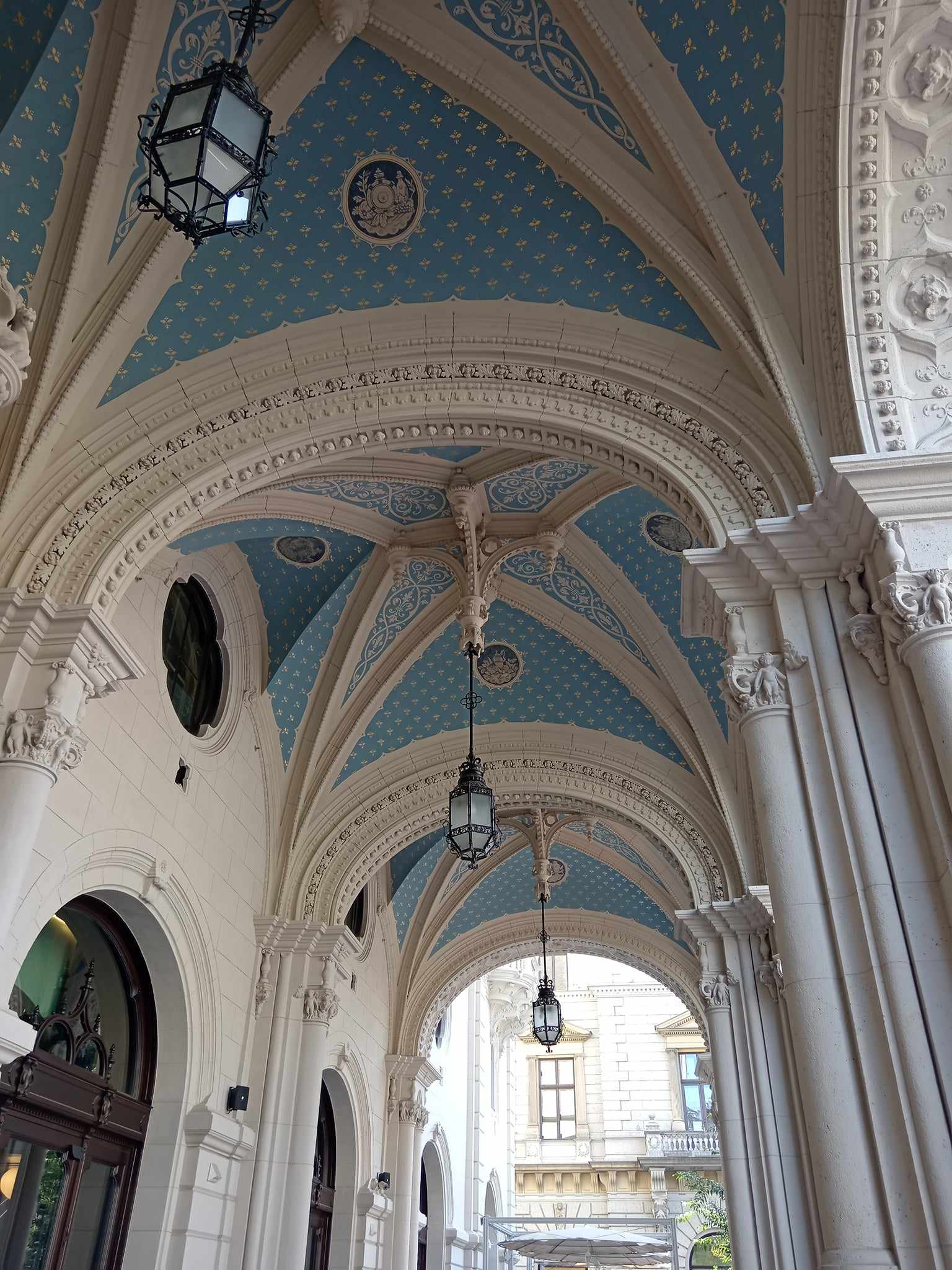 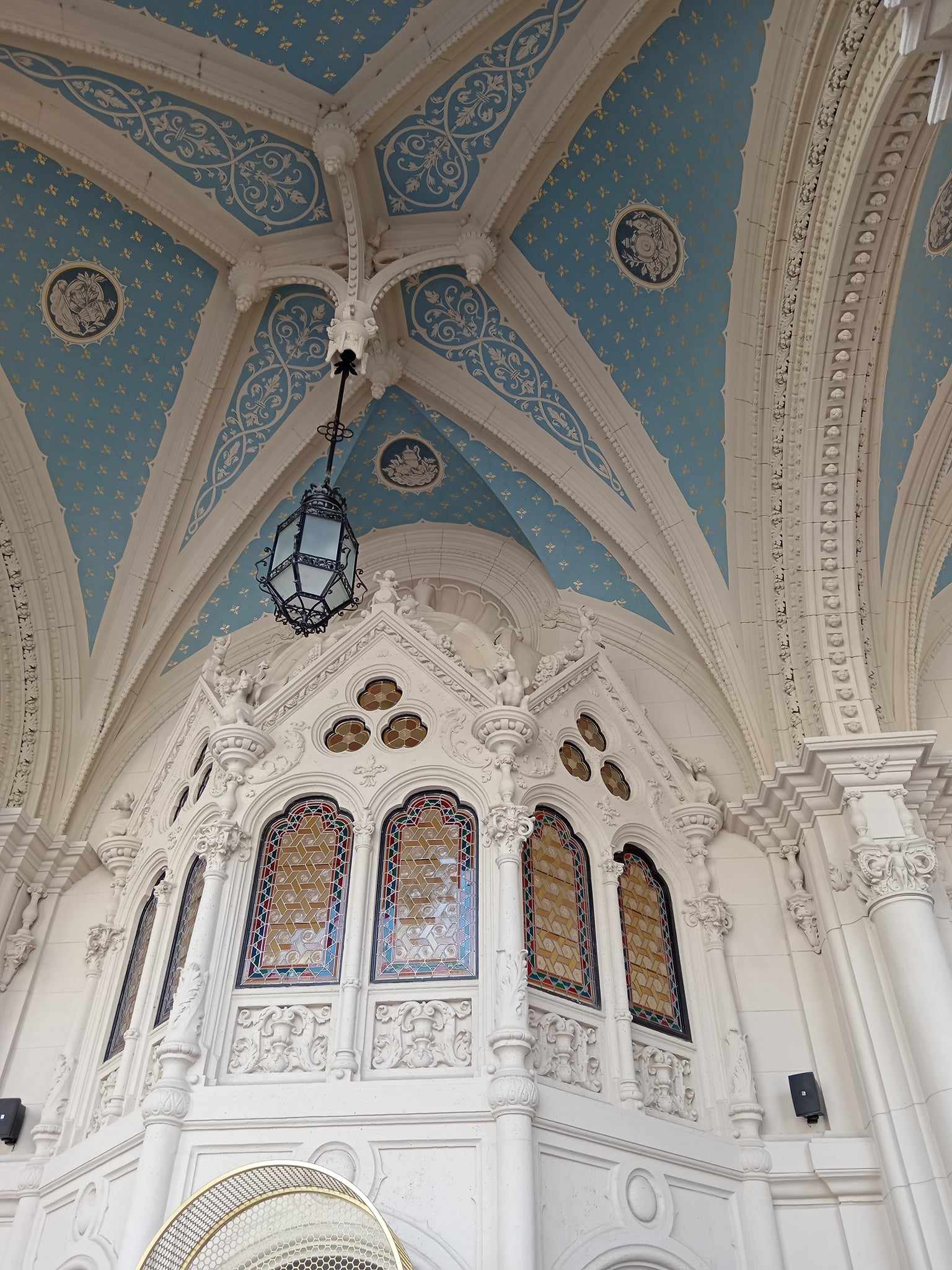 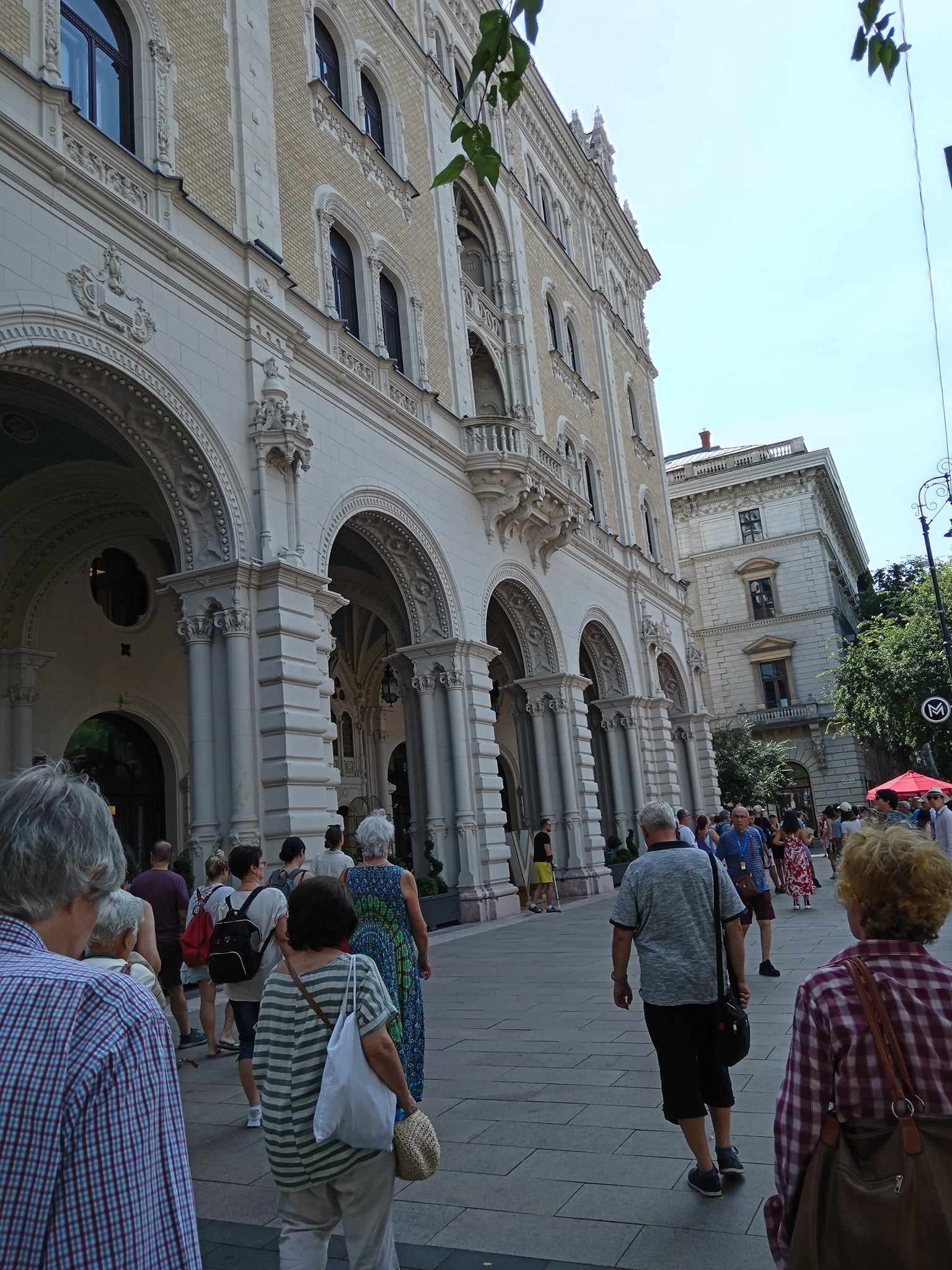 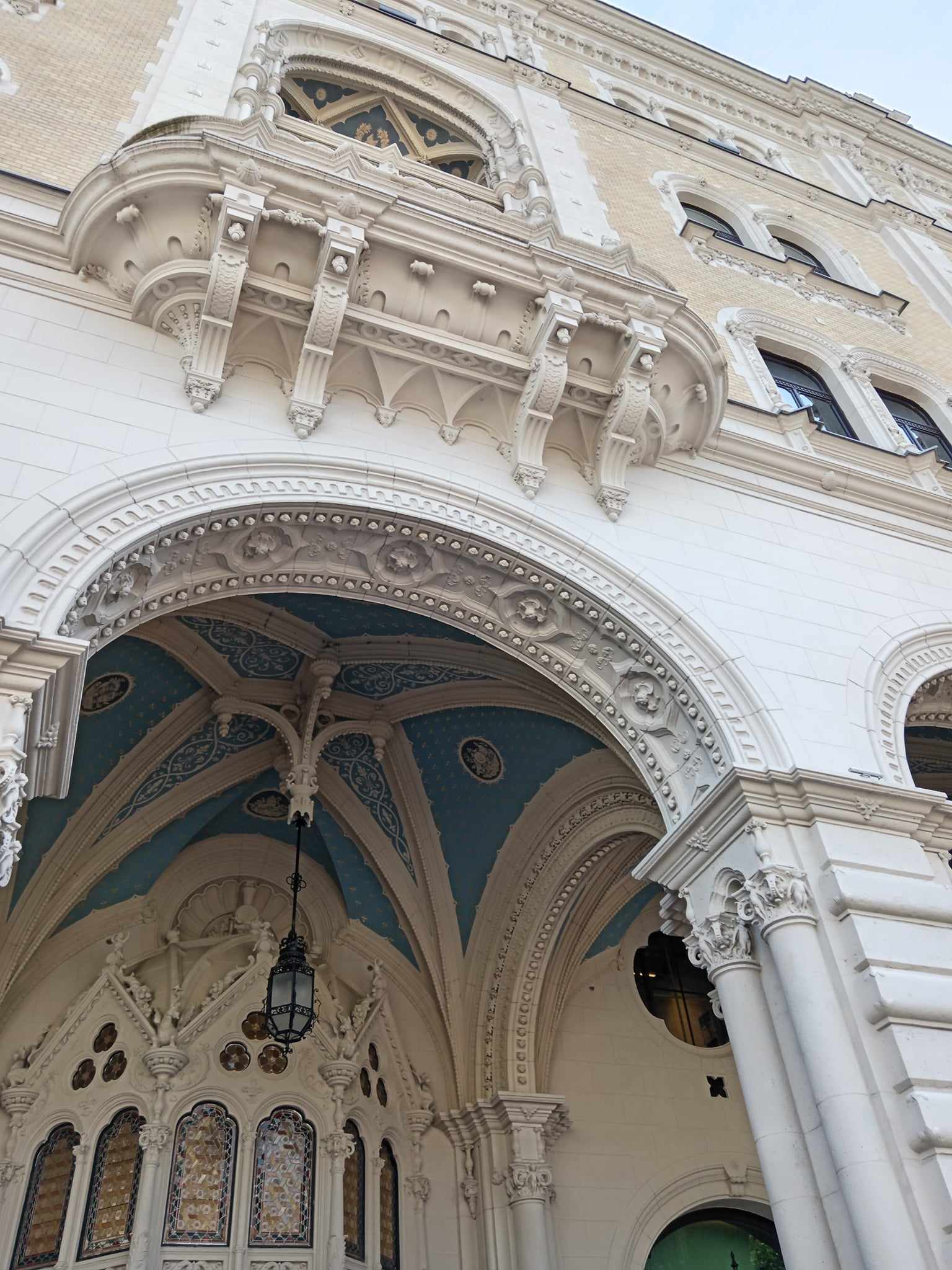 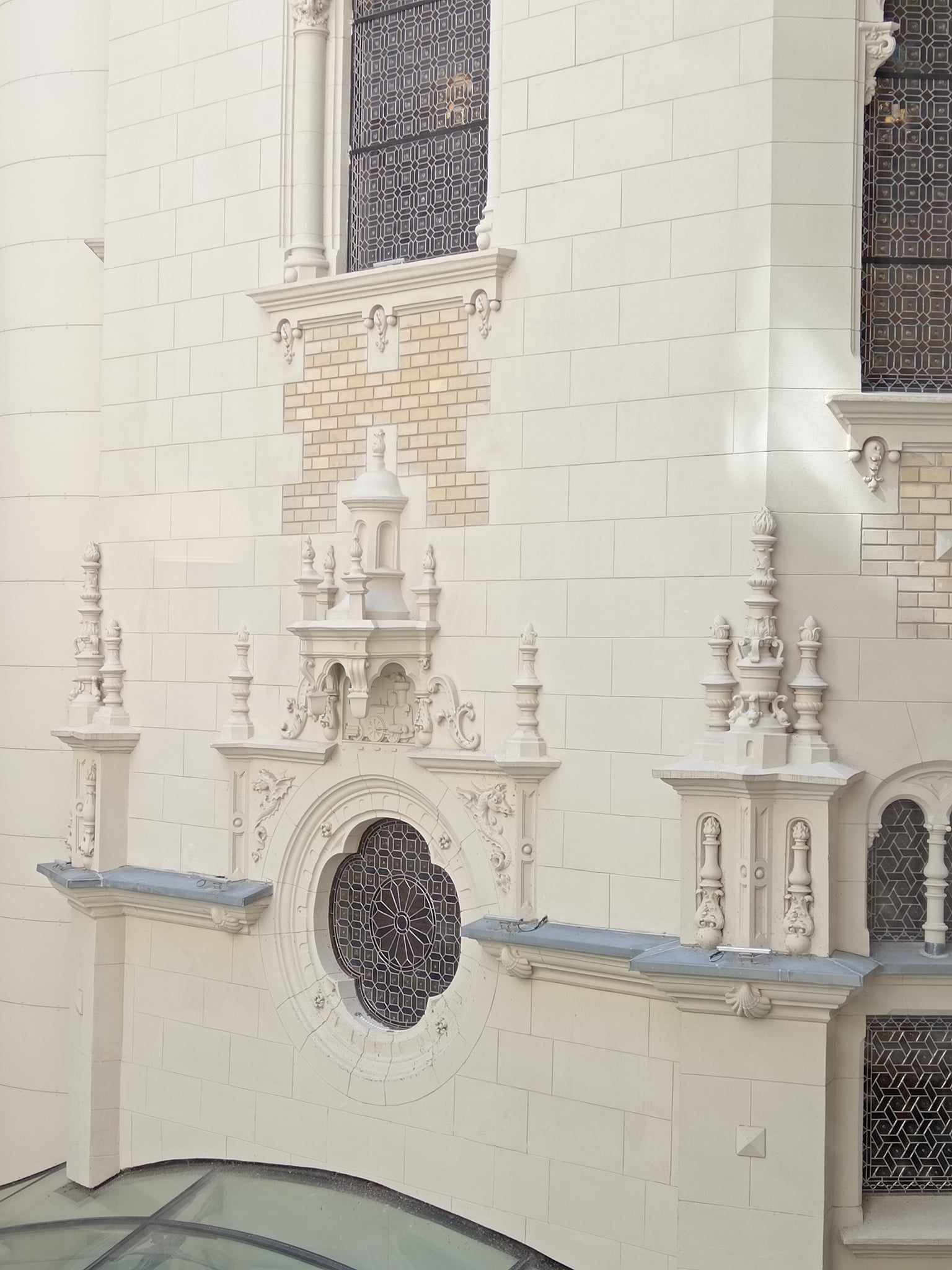 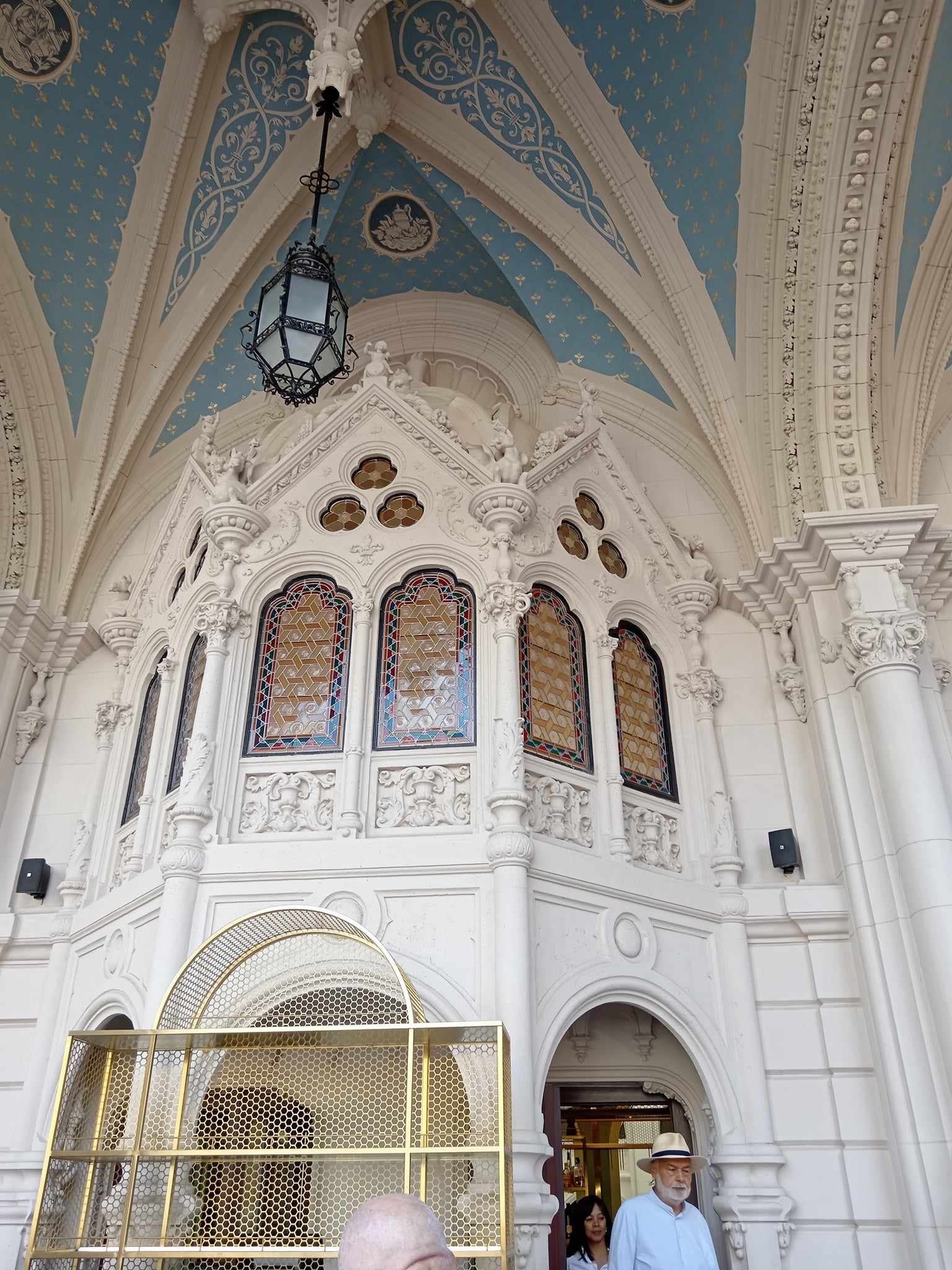 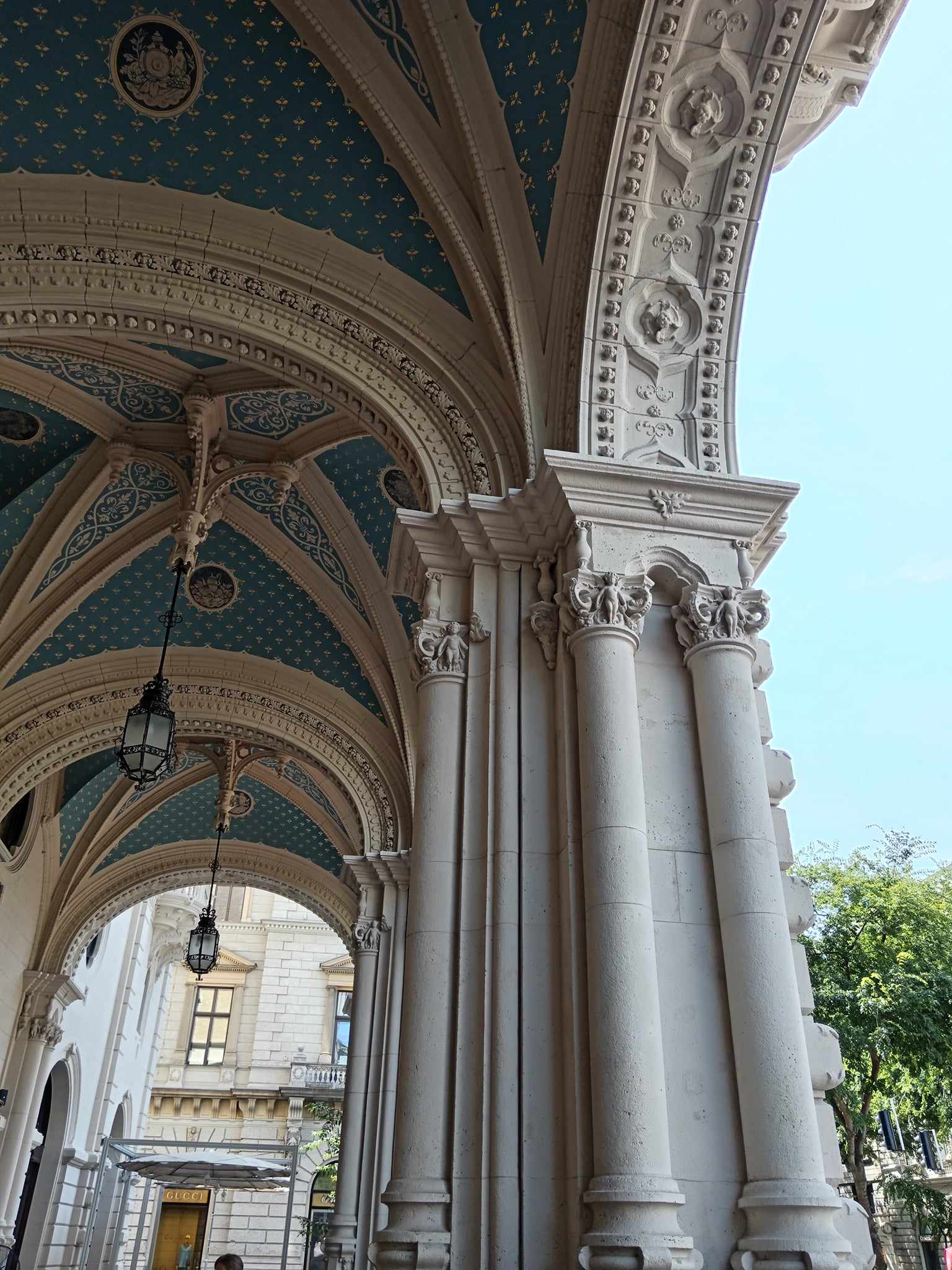 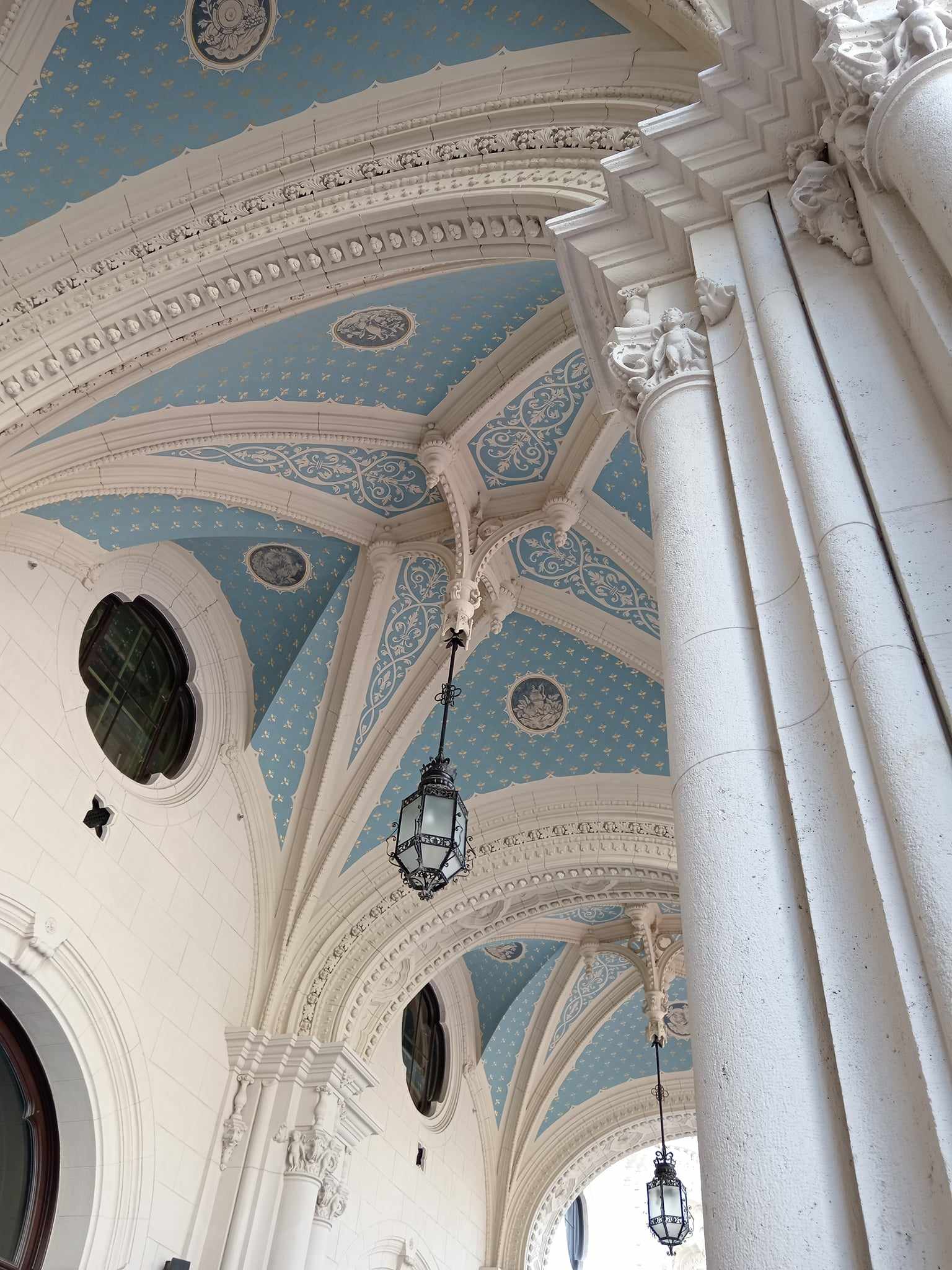 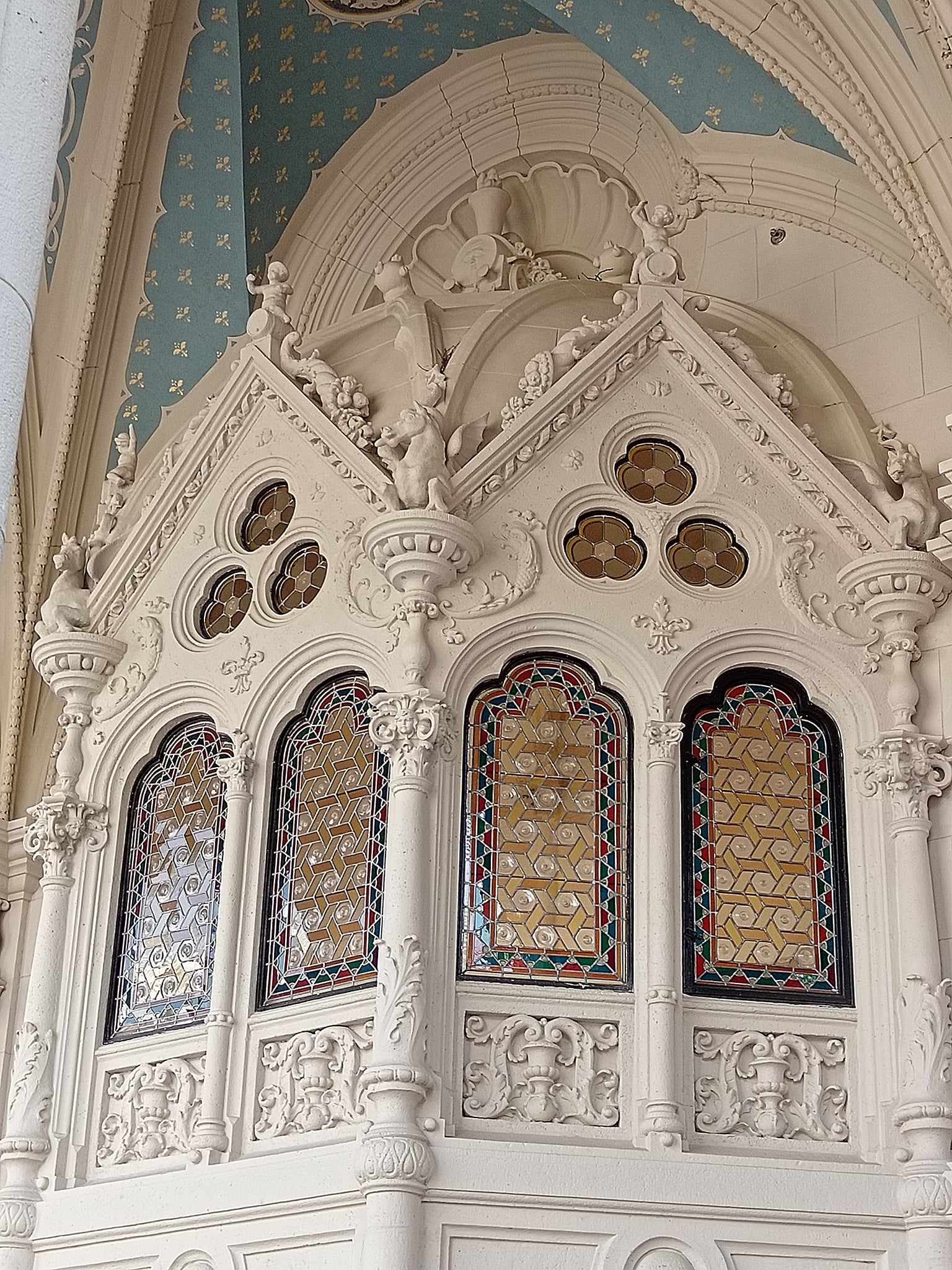